BIGGEST
BLENDED FAMILY
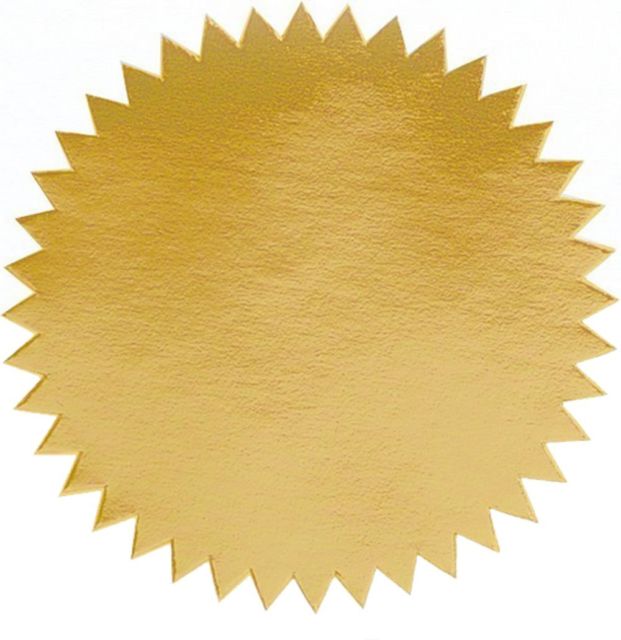 Do you have a HUGE blended family? 
Are you the SUPER-SIZED Brady Bunch?
Did you and your spouse both bring a TON 
of kids into a new marriage? 

WE WANT TO HEAR FROM YOU! 

Please send a quick bio about your unique family to: 
coasttocoastcasting@gmail.com
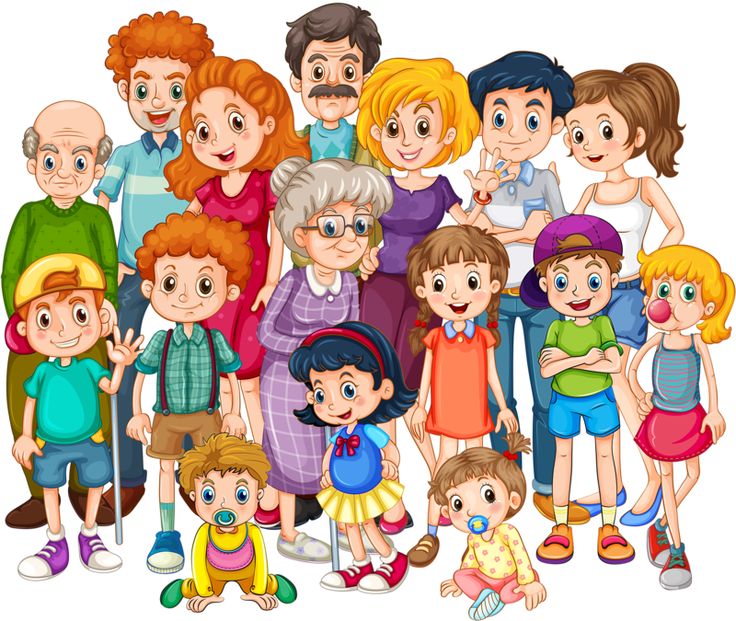 Now 
Casting
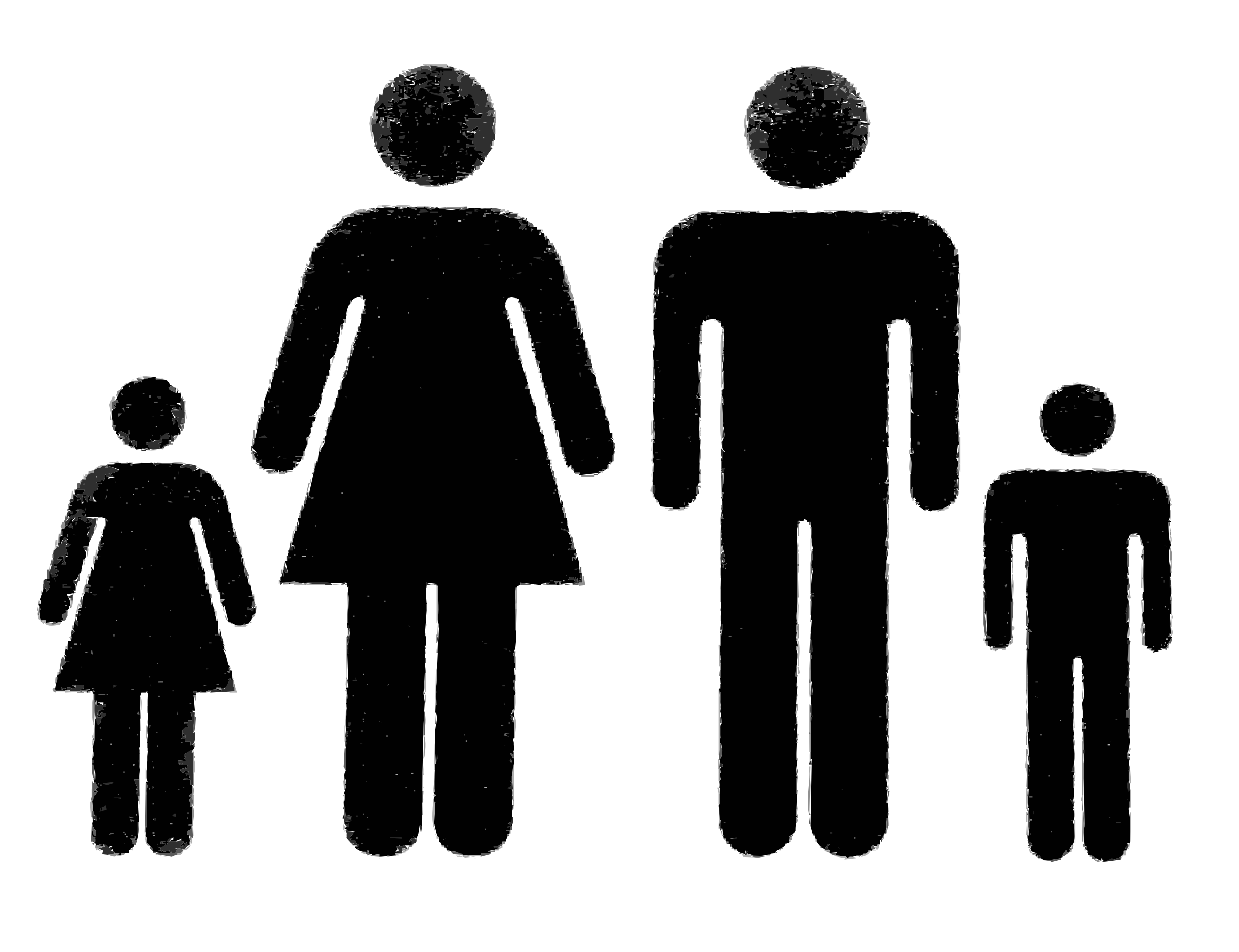 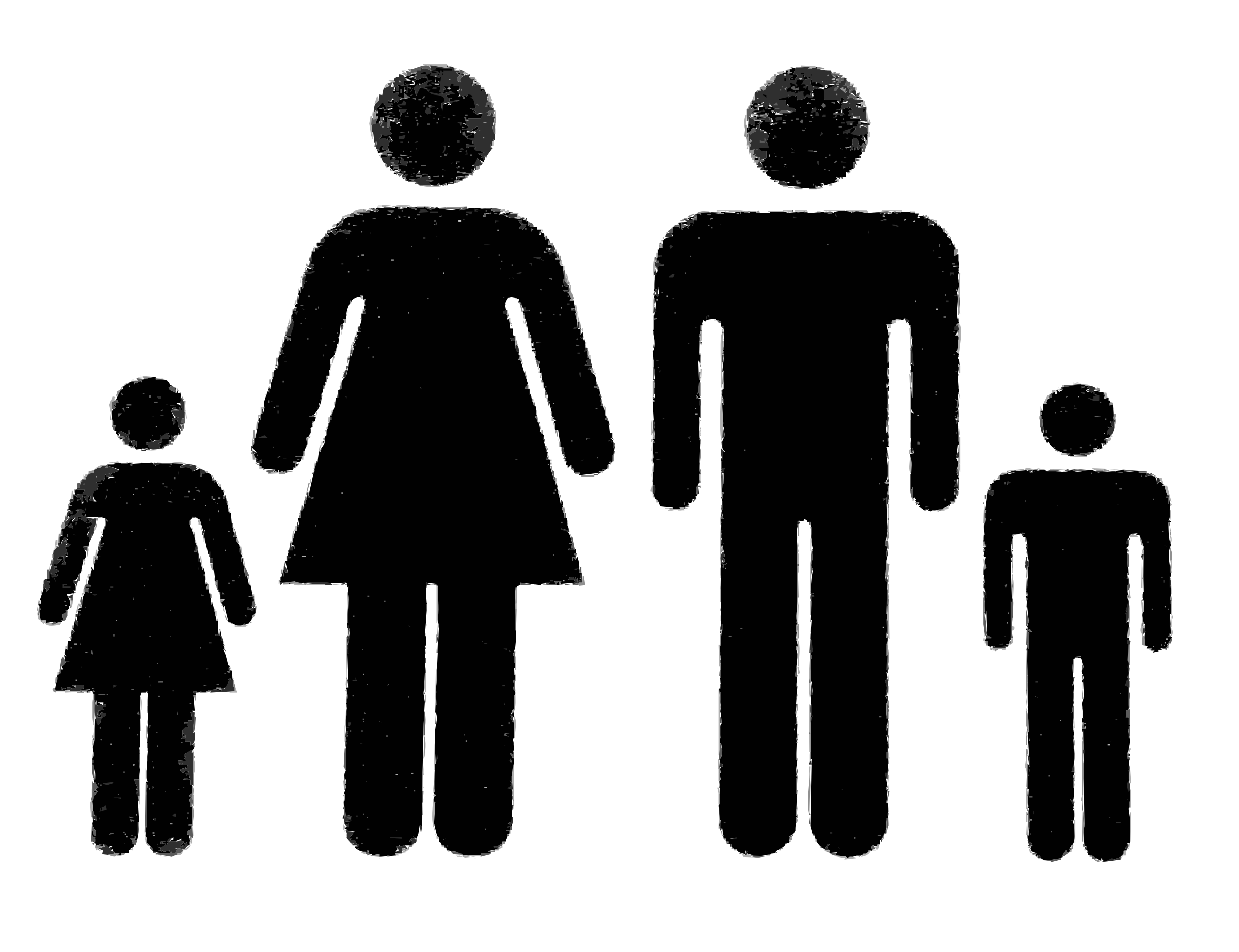 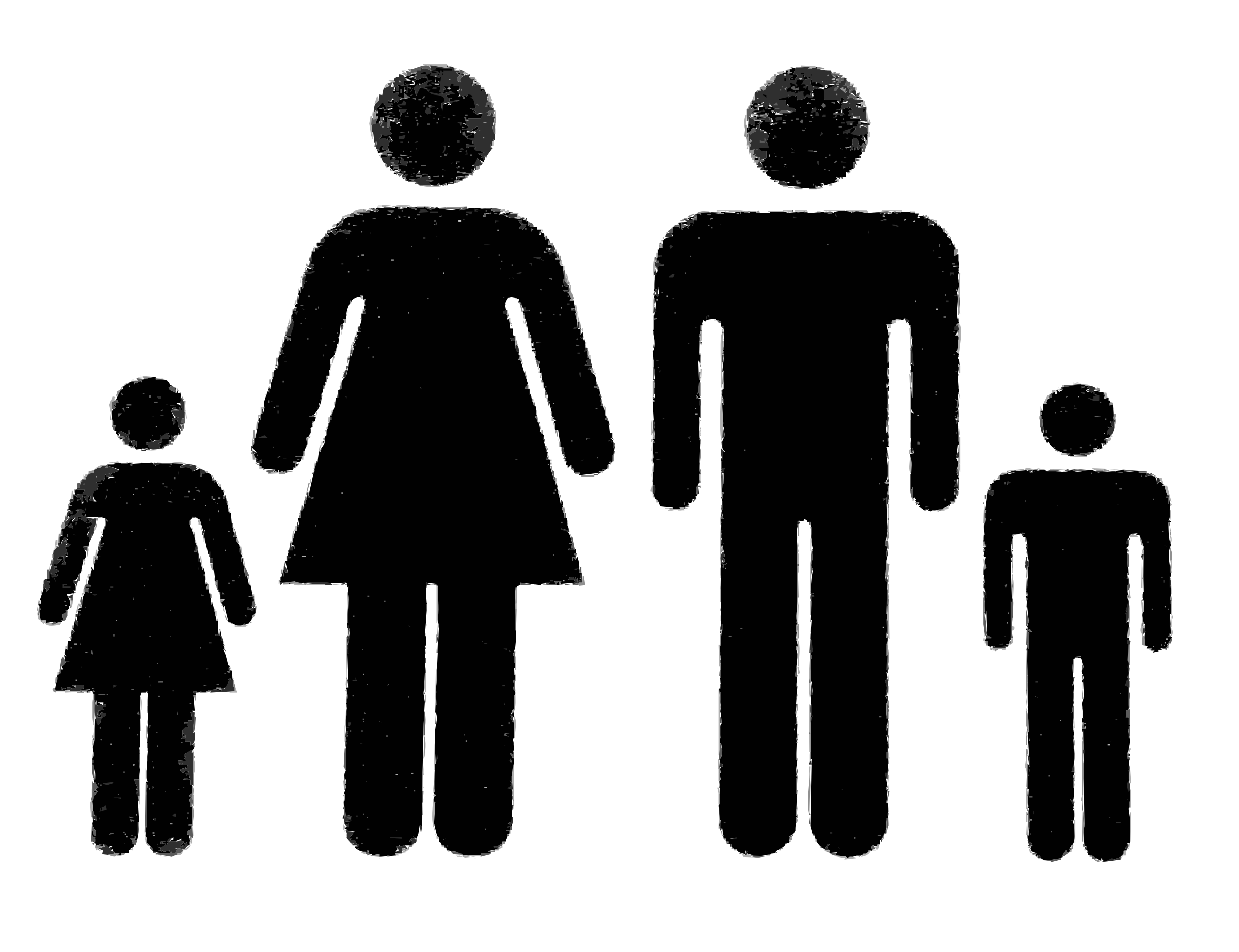 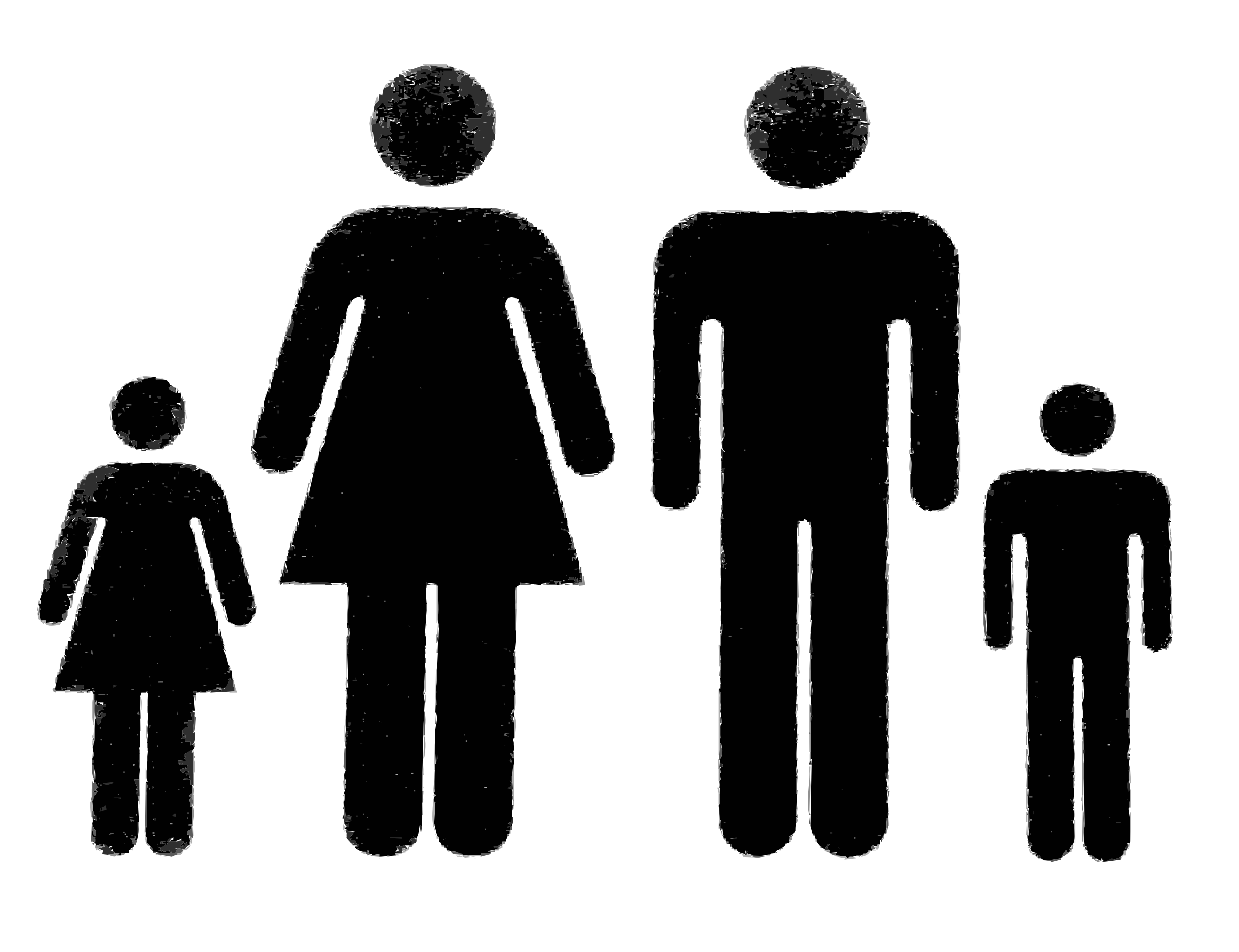 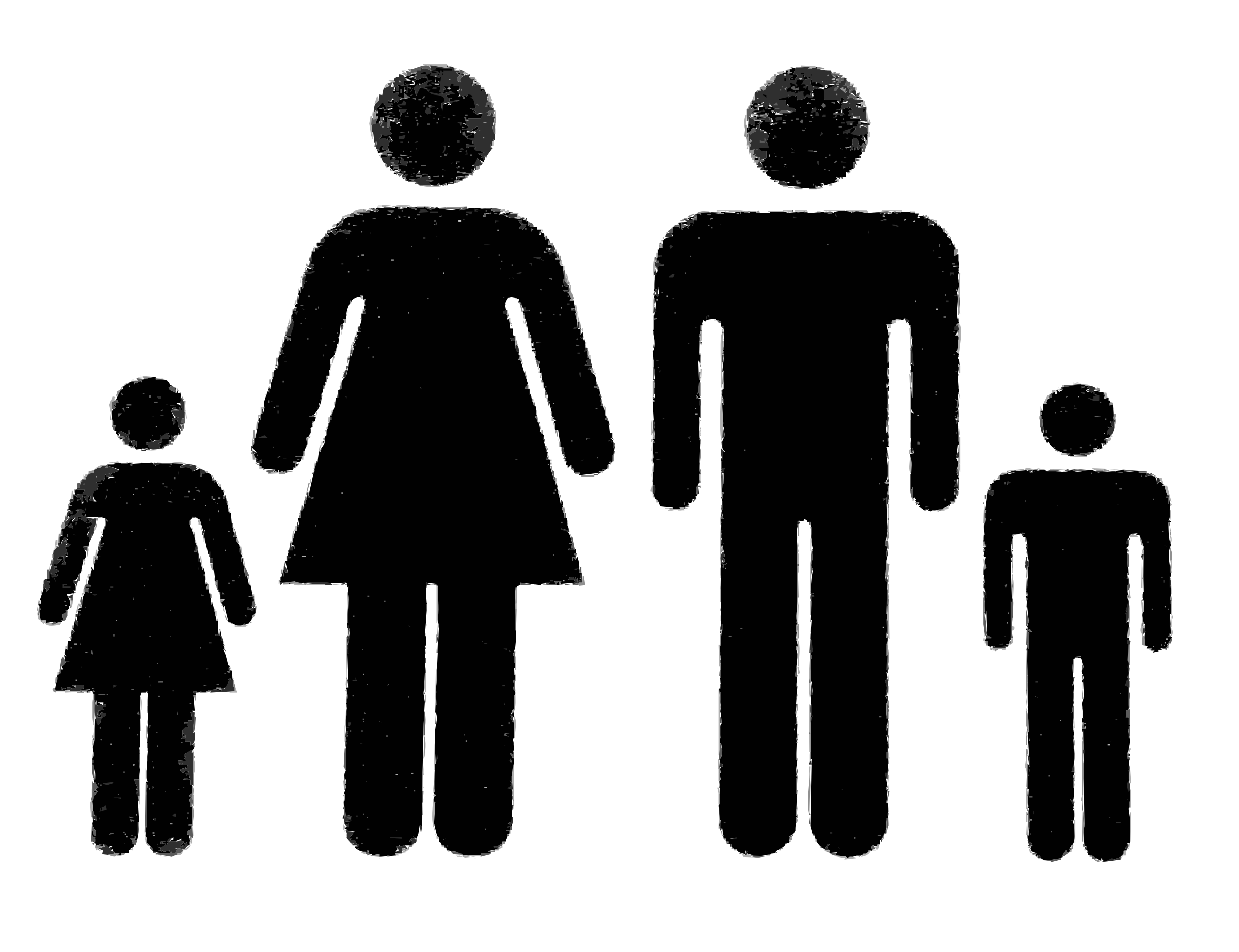 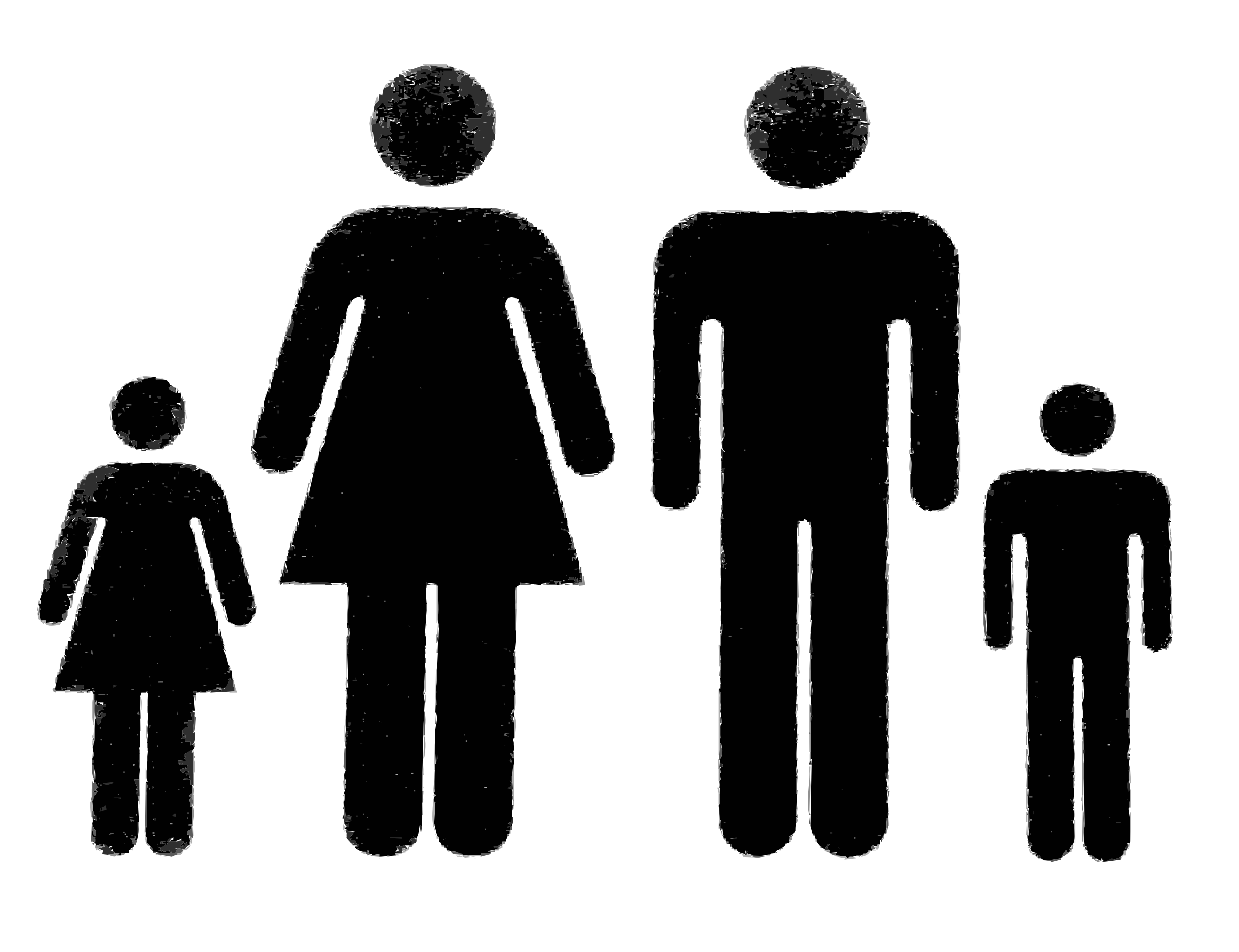 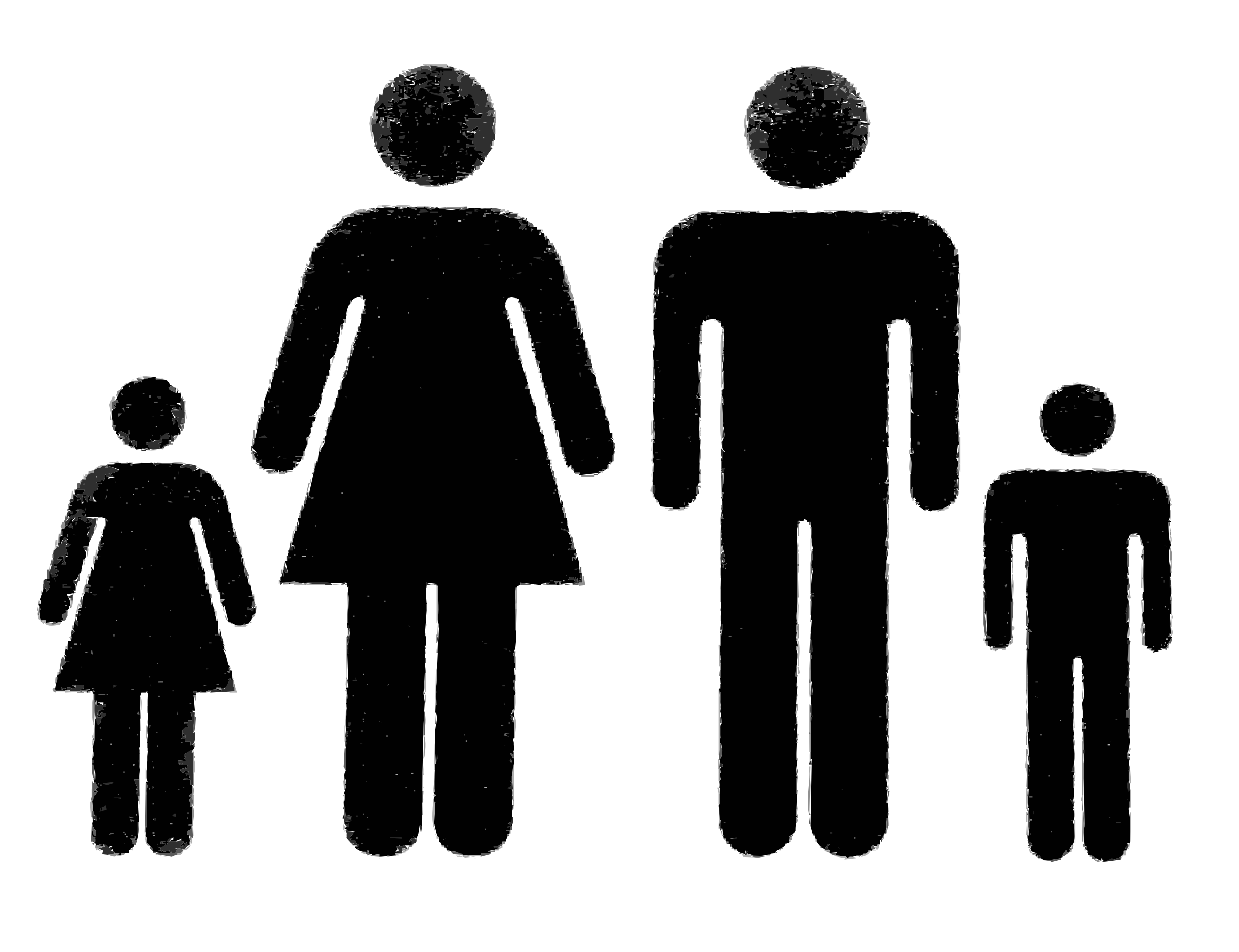 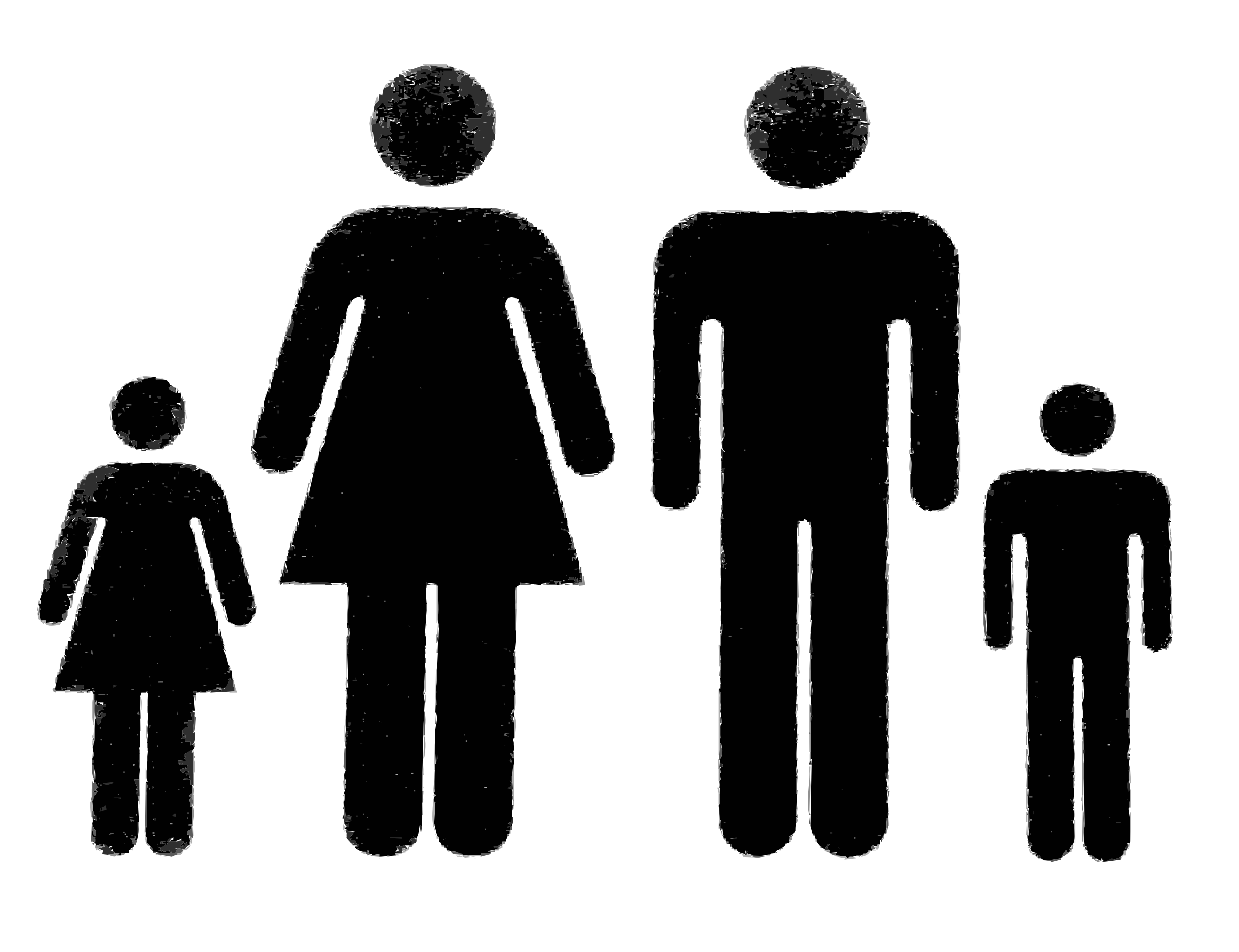 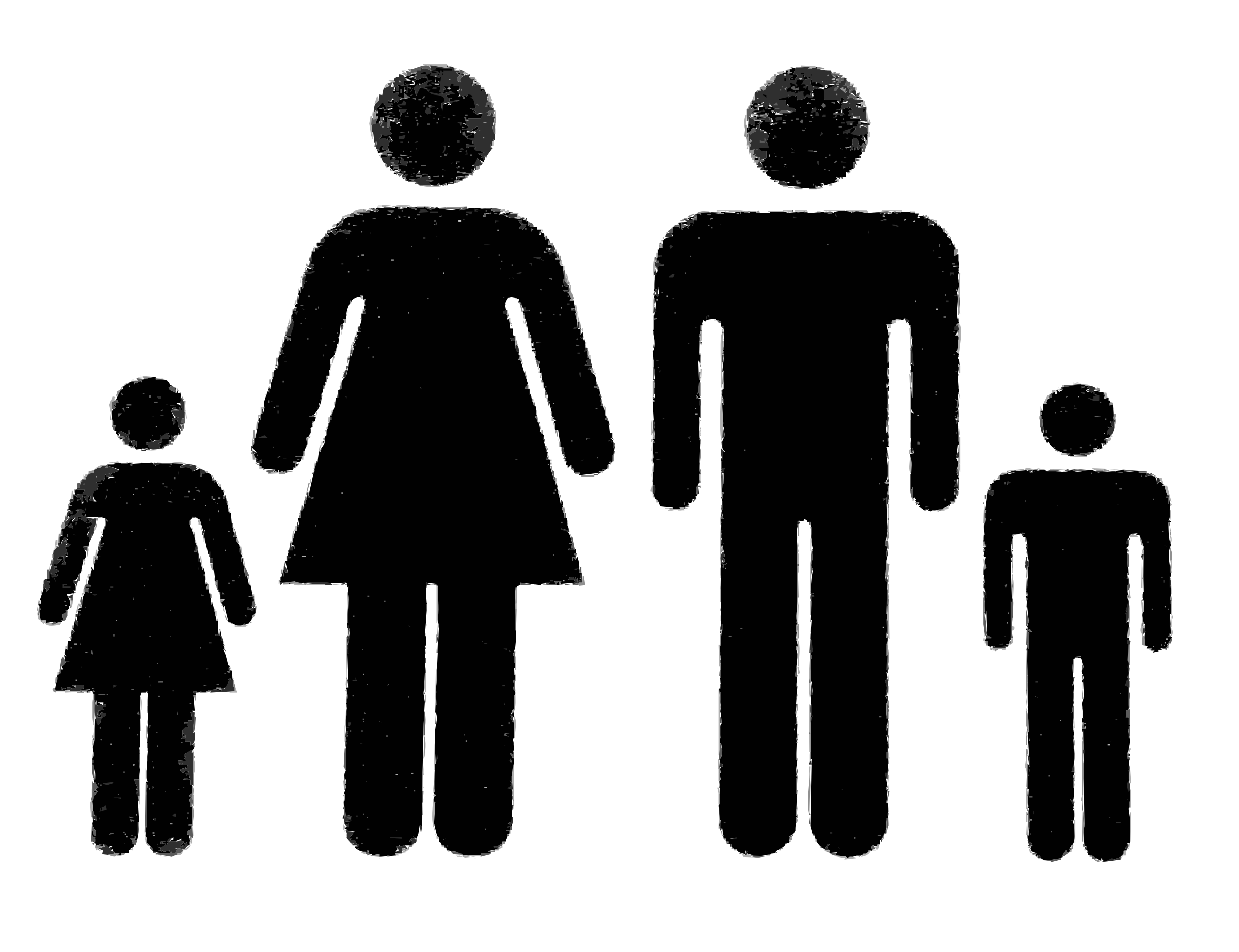 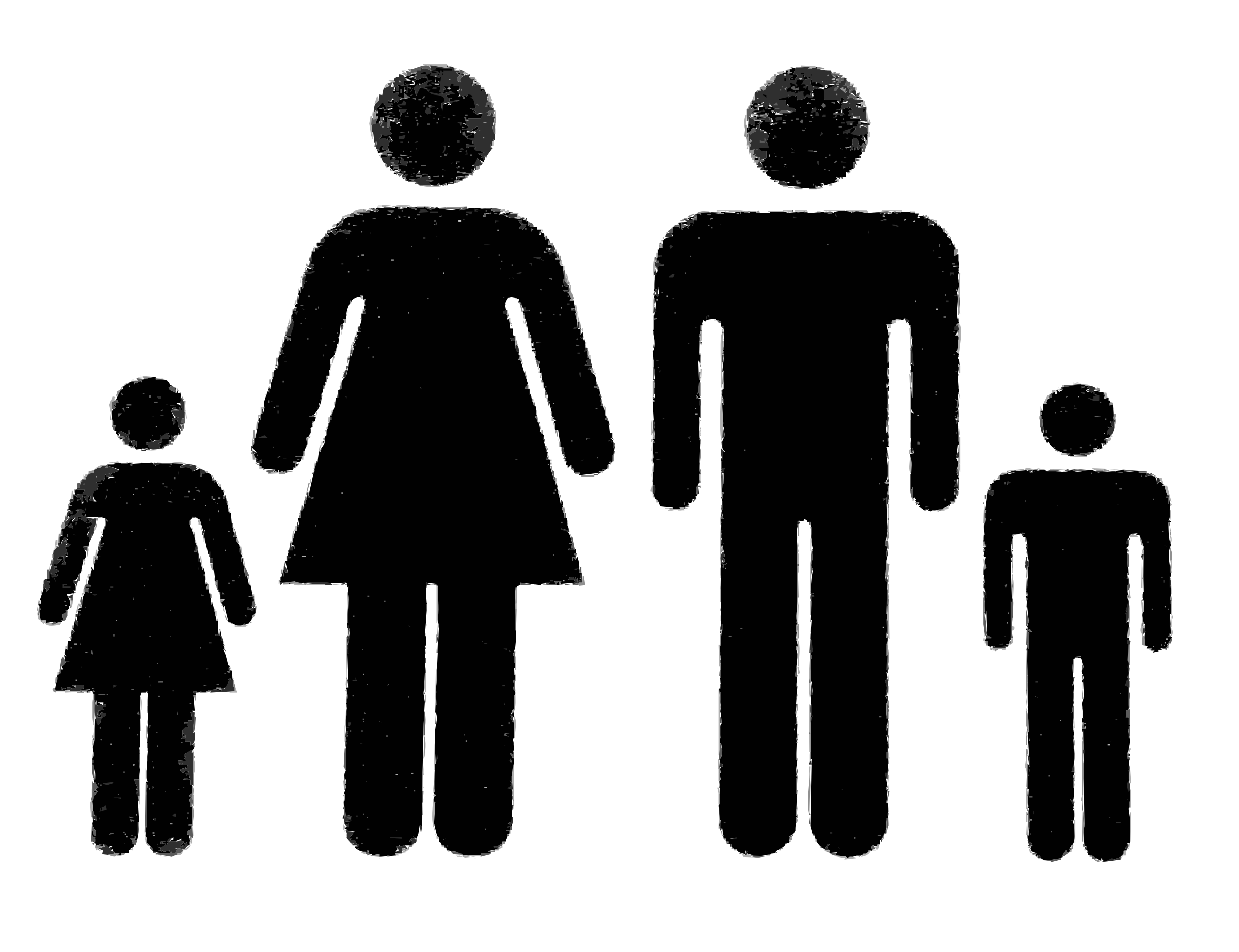 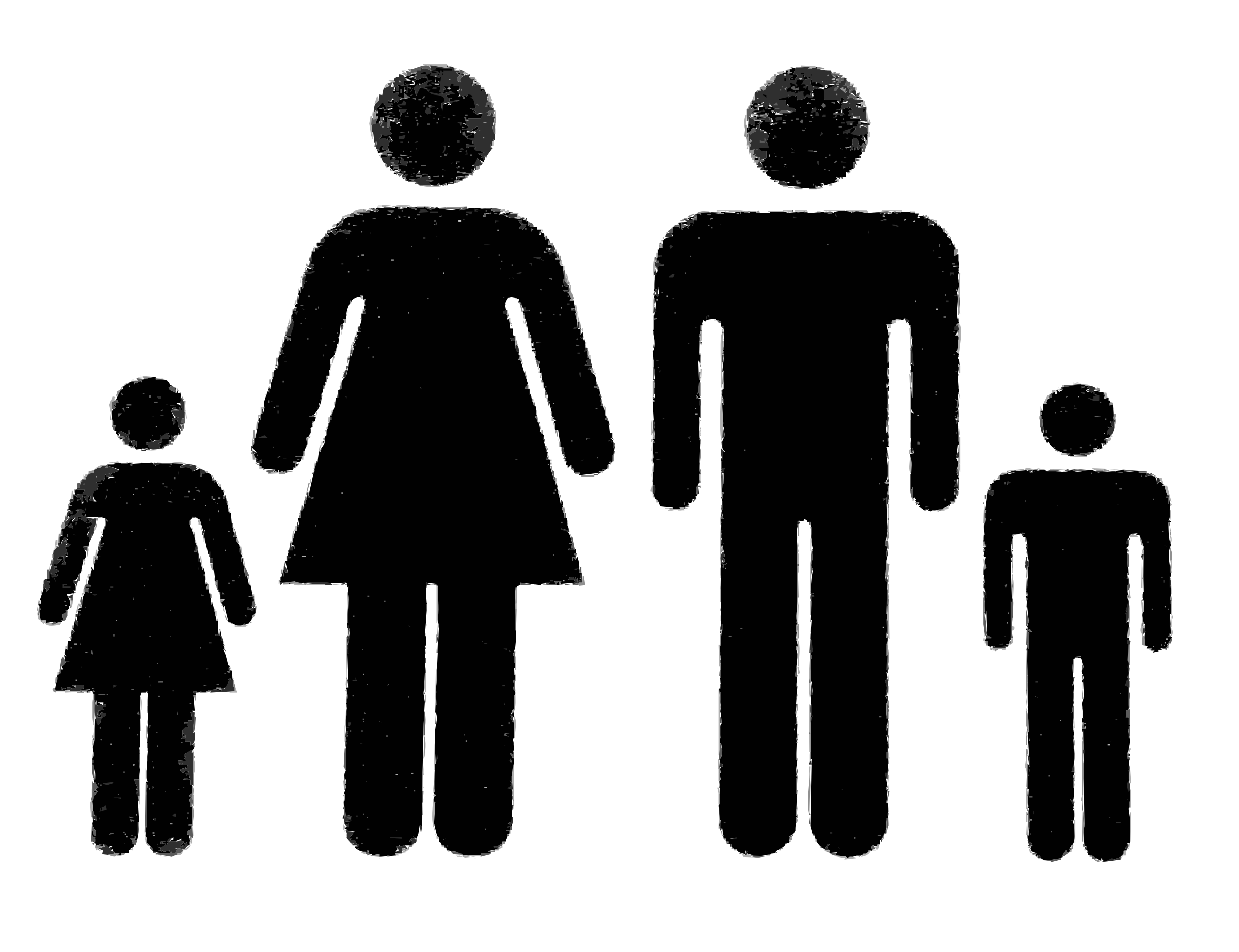 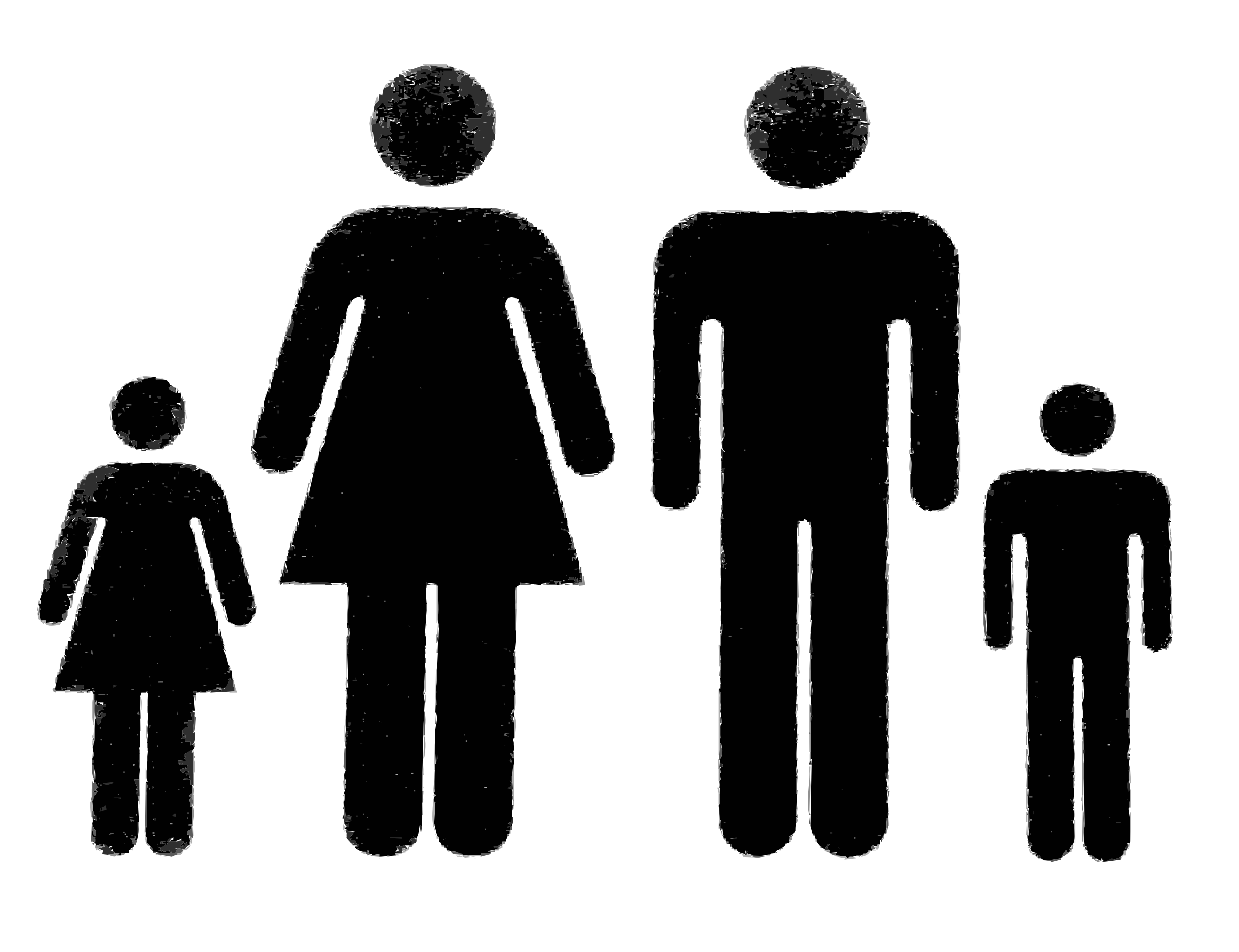 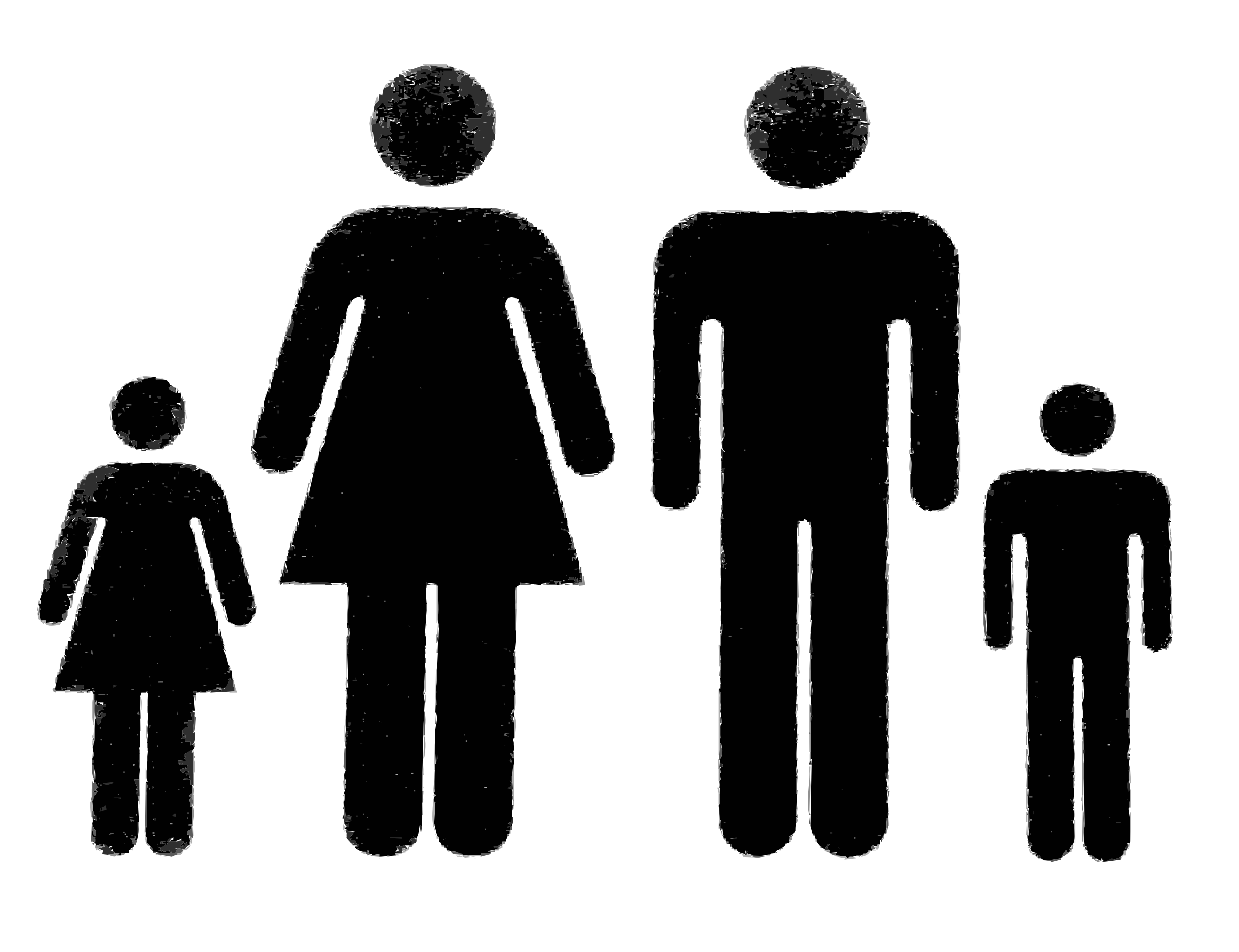 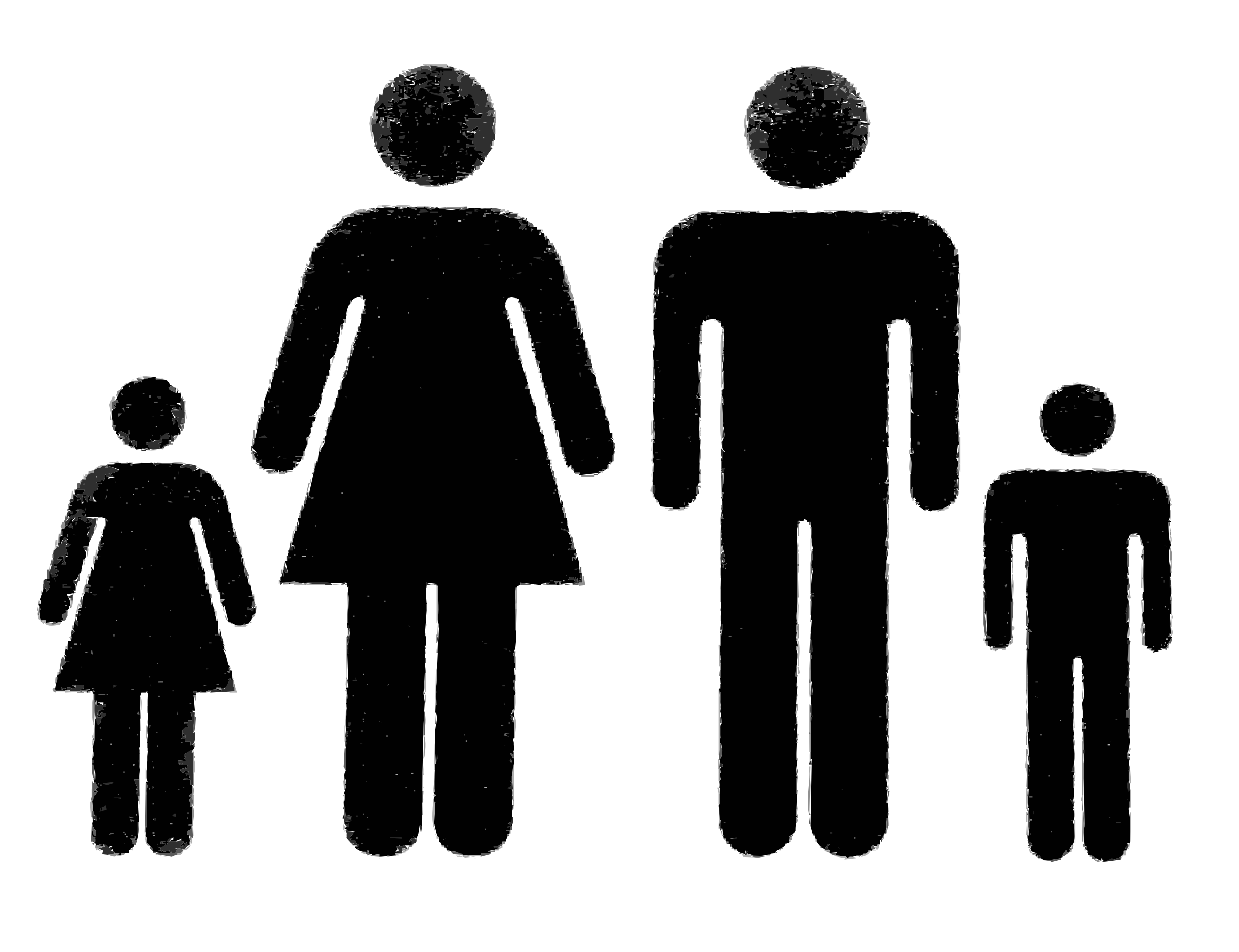 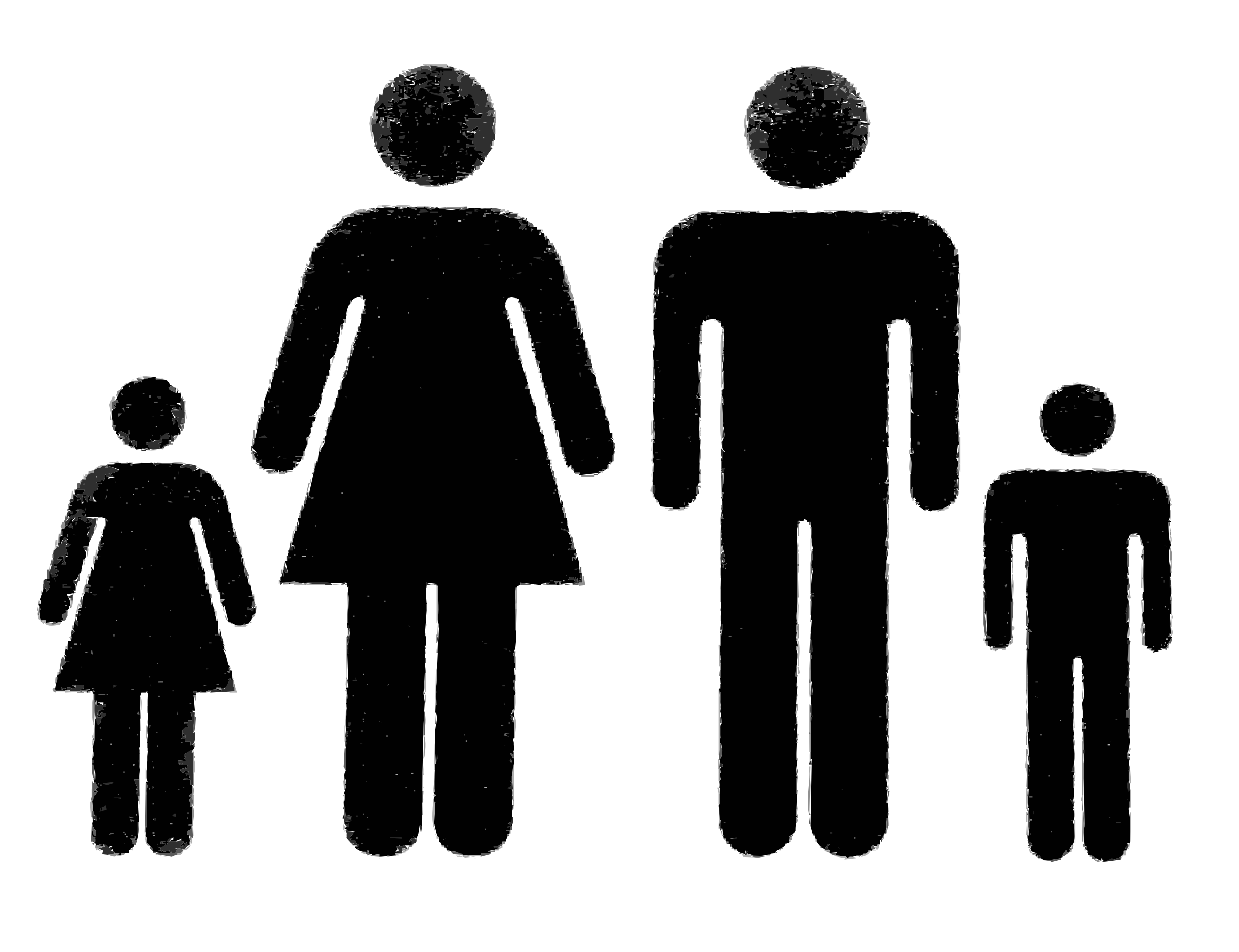 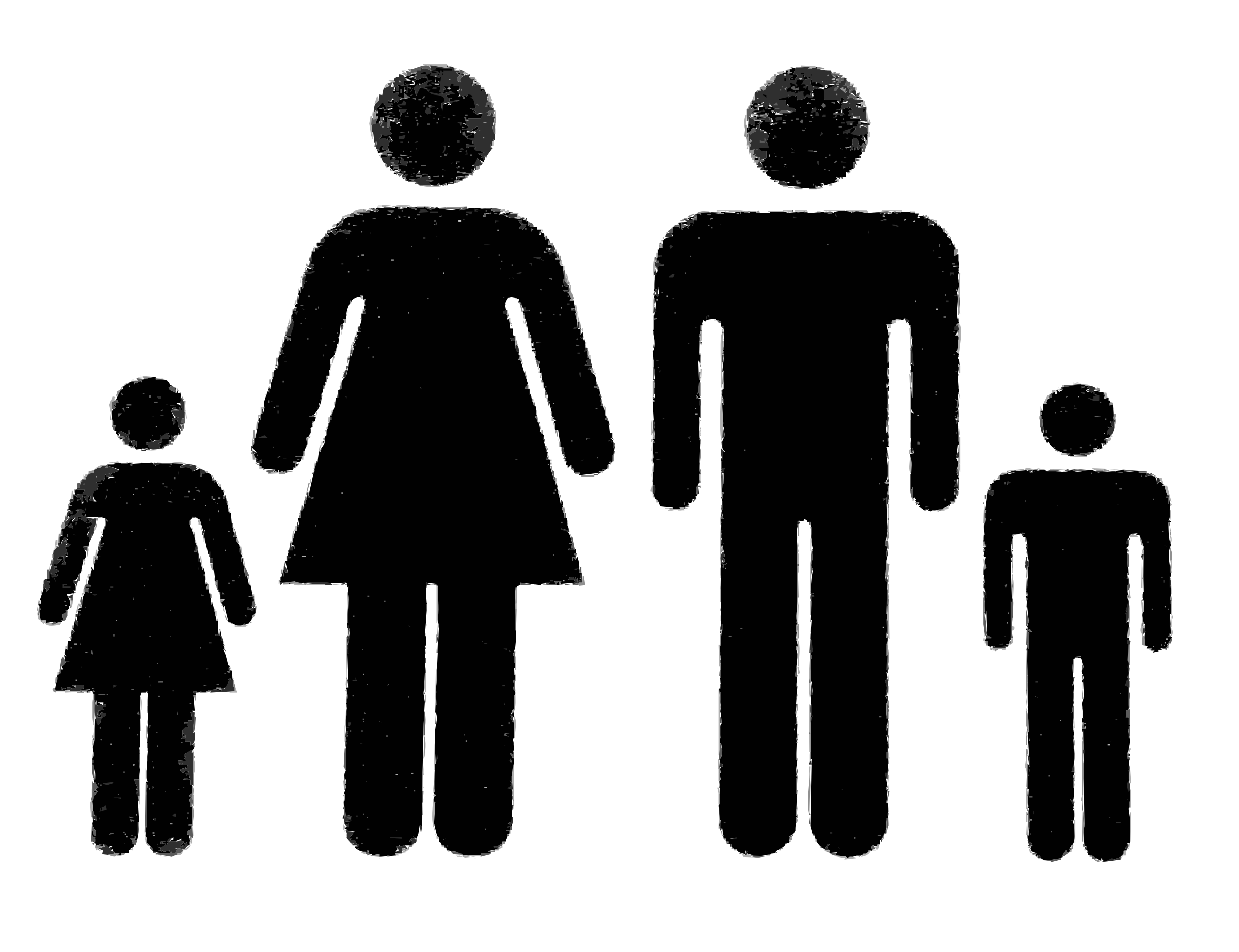 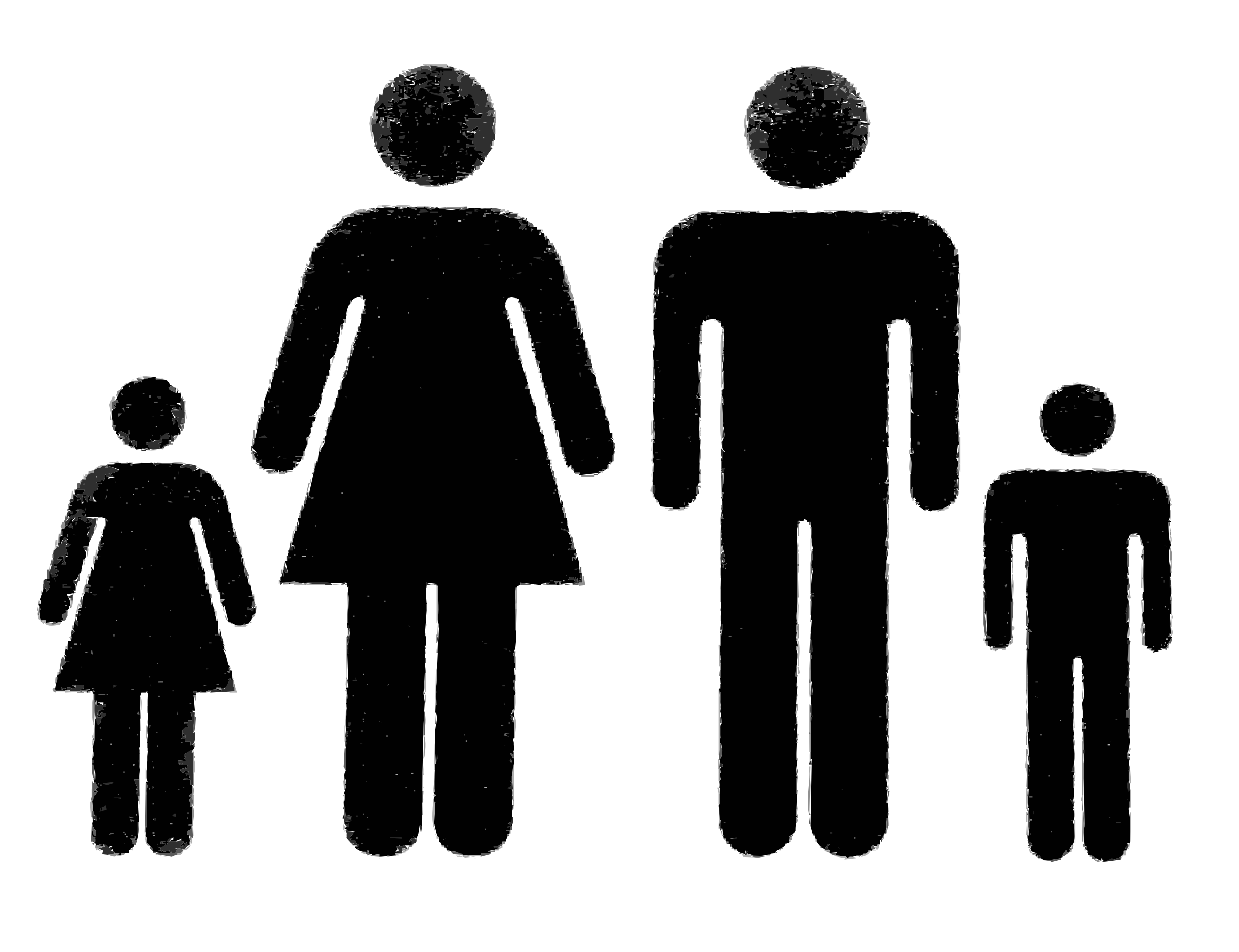 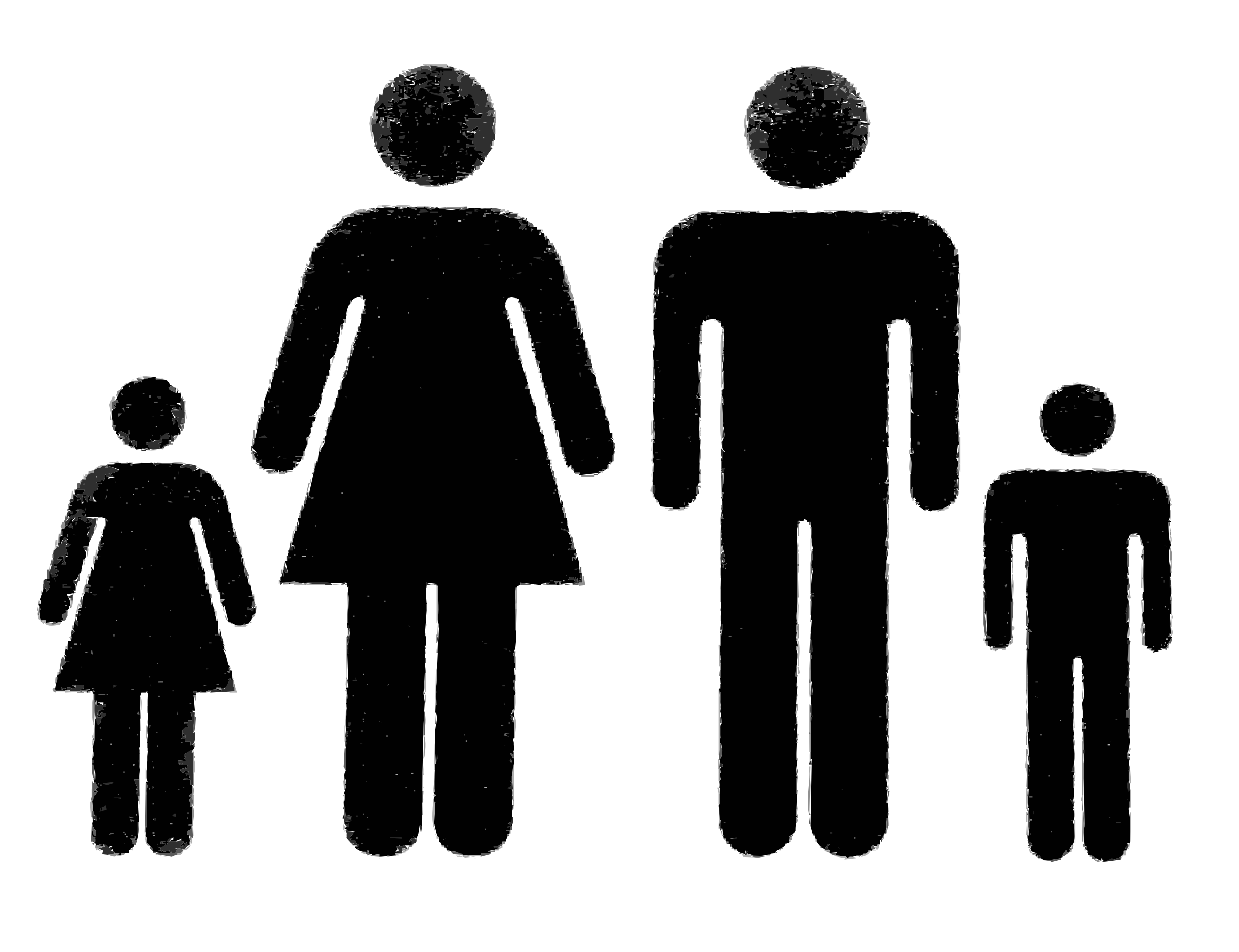 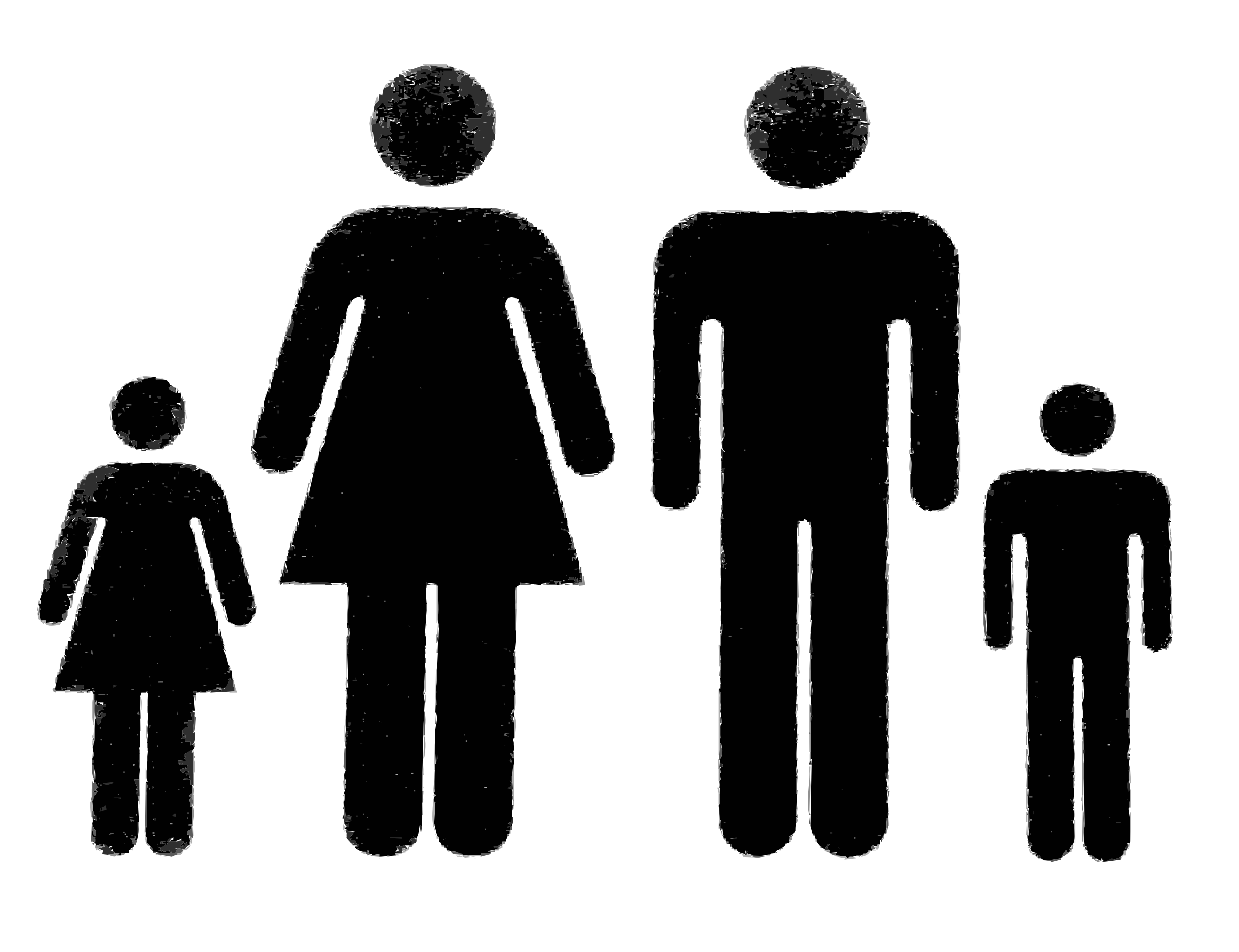